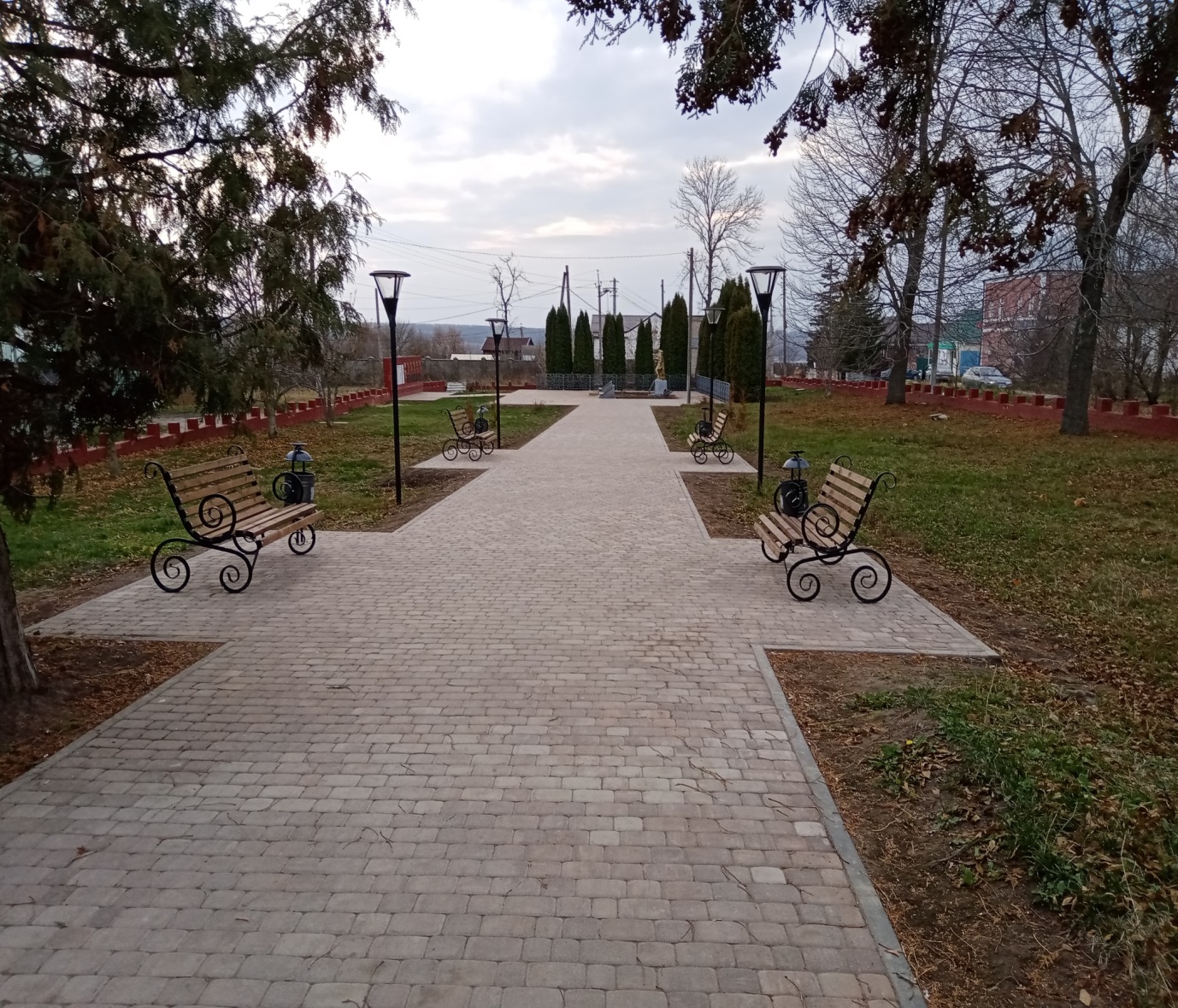 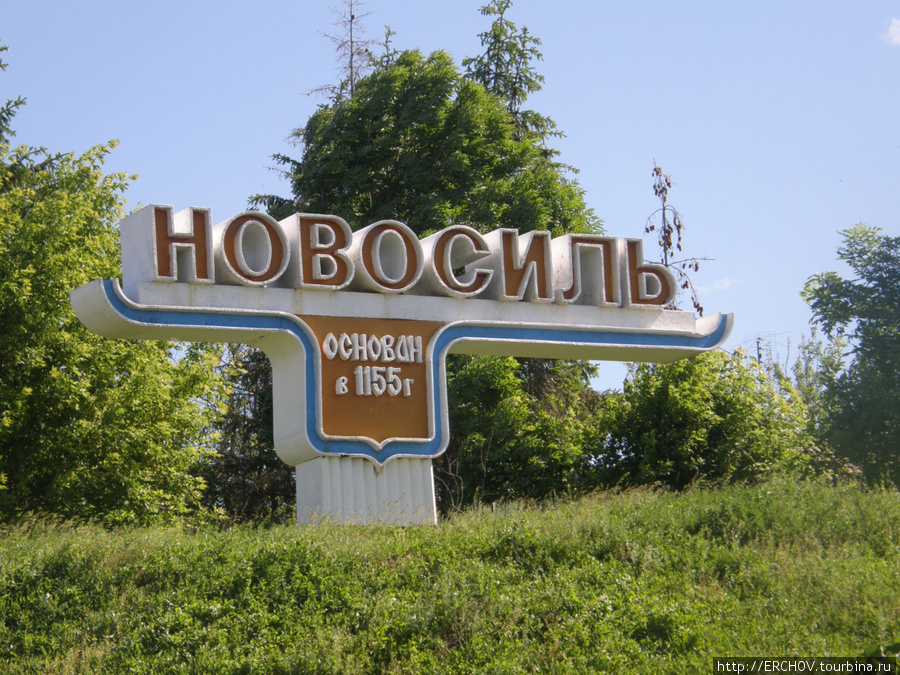 Бюджет для граждан
БЮДЖЕТ НОВОСИЛЬСКОГО РАЙОНА 
на 2021 год и на плановый период 2022  и 2023 годов
Решение Новосильского районного Совета народных депутатов от 25.12.2020 г. № 893
«Бюджет для граждан» познакомит вас с основными положениями бюджета Новосильского района на 2021 год и плановый период 2022-2023 годов.  Граждане – как налогоплательщики и как потребители муниципальных услуг – должны быть уверены в том, что передаваемые ими в распоряжение государства средства используются прозрачно и эффективно, приносят конкретные результаты, как для общества в целом, так и для каждой семьи, для каждого человека. «Бюджет для граждан» нацелен на получение обратной связи от граждан, которым интересны современные проблемы муниципальных финансов в Новосильском районе.
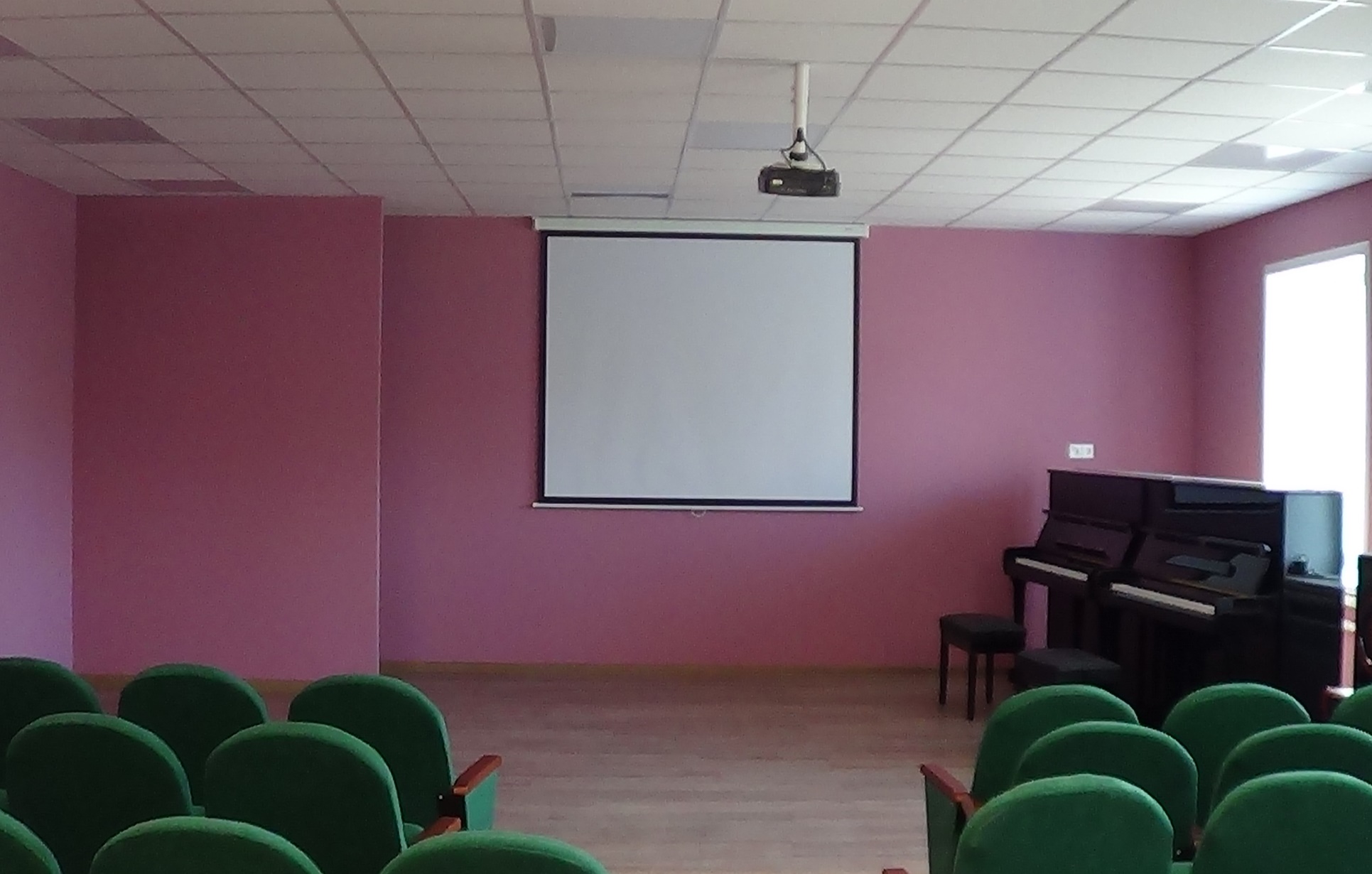 Что такое бюджет ?
Доходы
это поступающие в бюджет 
 денежные средства (налоги юридических и 
физических лиц, административные  платежи и сборы,
безвозмездные поступления)
Расходы 
это выплачиваемые из бюджета 
денежные средства  (социальные выплаты населению,
содержание бюджетных учреждений (образование, культура)
Бюджет (от старонормандского bougette –кошель, сумка, кожаный
 мешок) - форма  образования и расходования денежных средств, предназначенных
для финансового обеспечения  задач и функций государства и местного самоуправления
Превышение доходов над расходами 
образует положительный остаток бюджета
Профицит
Если расходная часть бюджета
превышает доходную, то бюджет 
Формируется с Дефицитом
Сбалансированность бюджета по доходам и расходам – основополагающее
требование, предъявляемое к органам, составляющим и утверждающим бюджет
Основные параметры Социально-экономического развития Новосильского района
Этапы бюджета районаСоставление и утверждение бюджета района- сложный и многоуровневый процесс, основанный на правовых нормахСоставление проекта бюджета: До начала составления проекта бюджета района Администрацией района принято постановление, которым определены ответственные исполнители, порядок и сроки работы над документами и материалами необходимыми, для составления проекта бюджета района.Непосредственное составление бюджета района осуществляет  финансовый отдел  администрации Новосильского района.Составленный проект бюджета района финансовым отделом представляется на рассмотрение администрации Новосильского района.Рассмотрение проекта бюджета: Проект бюджета района  рассматривается  администрацией района  до 19.10.2020 Администрация района не позднее 14.11.2020 вносит на рассмотрение Новосильскому районной Совету народных депутатов, а финансовый отдел в Ревизионную комиссию Новосильского района. 27 ноября проект  решения о бюджете рассмотрен на заседании Новосильского районного Совета народных депутатов в первом чтении, а 25 декабря во втором чтении.Утверждение:утверждается депутатами Новосильского районной Совета  до начала финансового года.
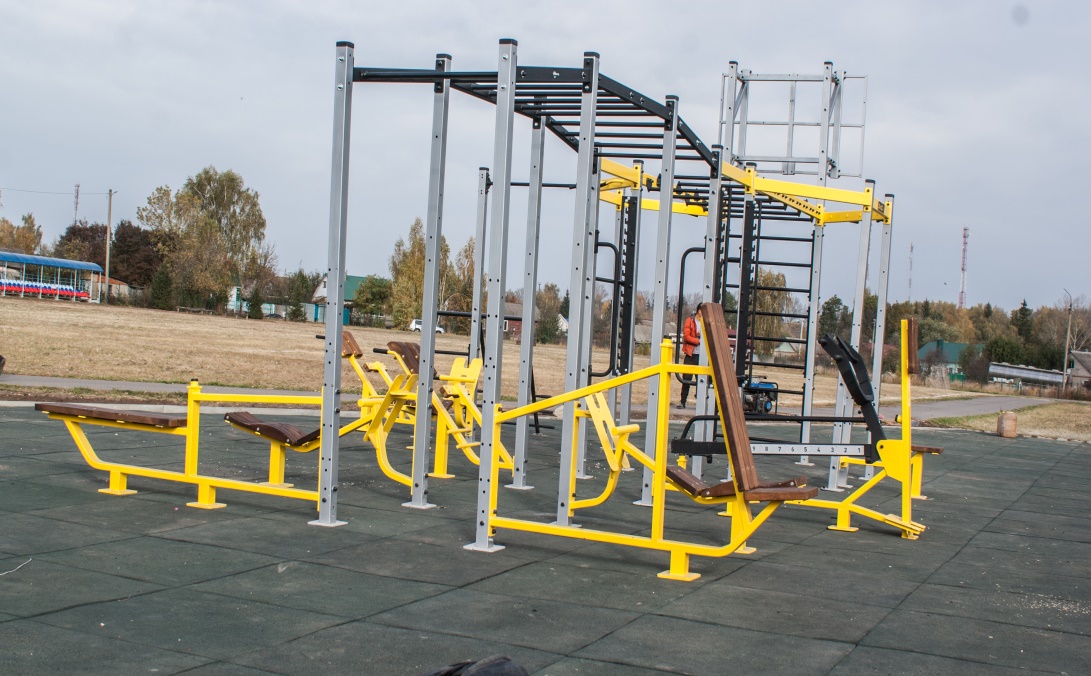 ОСНОВНЫЕ НАПРАВЛЕНИЯ БЮДЖЕТНОЙ ПОЛИТИКИ И  НАЛОГОВОЙ ПОЛИТИКИ НА  2021 год И НА ПЛАНОВЫЙ ПЕРИОД 2022 и 2023 ГОДОВ
Укрепление доходной базы бюджета, обеспечение сбалансированности районного бюджета
Сохранение социальной направленности бюджета
Разработка пакета мер по «легализации» неформального  рынка труда
Усиление работы по погашению задолженности по налоговым и неналоговым платежам 
Включение неэффективно используемого имущества в программу приватизации Новосильского района
Повышение эффективности деятельности муниципальных унитарных предприятий
Безусловное исполнение принятых расходных обязательств
Сокращение объема муниципального долга
Приведение  расходов районного бюджета к расчетному объему нормативных расходных обязательств.
Основные характеристики районного бюджета, тыс.рублей
Динамика собственных доходов районного бюджета
Структура доходов районного бюджета, тыс.рублей
.
* первоначальный прогноз
Объем и структура налоговых доходов
2021 год
2023 год
45167,9  тыс. руб. – всего 
налоговых доходов.
Это составляет 51,8 % 
в общем объеме собственных доходов.
58703,5  тыс. руб. – всего 
налоговых доходов. 
Это составляет 65,4% в общем объеме собственных доходов.
61050,71 тыс. руб. – всего налоговых доходов. 
Это составляет 66,3% в общем объеме собственных доходов.
Налог на доходы физических лиц, тыс.рублей
Налог на доходы физических лиц (НДФЛ) – основной вид прямых налогов. Исчисляется в процентах от совокупного дохода физических лиц за вычетом документально подтвержденных  расходов, в соответствии с действующим законодательством.
Доля поступлений налога в общем объеме налоговых и неналоговых доходов районного бюджета 
в 2021, 2022 и 2023 годах
Акцизы по подакцизным товарам (продукции), тыс.рублей
Налоги на совокупный доход, тыс.рублей
Доля поступлений налога на совокупный доходов о общем объеме налоговых и неналоговых доходов районного бюджета в 2021, 2022 и 2023 годах
2022
2023
В районный бюджет поступают:
отчисления от УСН, 
единый сельскохозяйственный налог, 
Налог, взимаемый в связи с применением патентной системы налогообложения, зачисляемый в бюджеты муниципальных районов.
Прочие налоговые доходы, тыс.рублей
2,1%
1,6%
1,6%
2023
2021
2022
Прочие налоговые доходы – государственная пошлина по делам, рассматриваемым в судах общей юрисдикции, мировыми судьями и за государственную  регистрацию, а также за совершение прочих юридически значимых действий
Объем и структура неналоговых доходов
2021 год
2022 год
2023 год
42024 тыс. рублей – всего 
неналоговых доходов.
Это составляет 48,2% в 
общем объеме налоговых 
и неналоговых доходов.
31031 тыс. рублей – всего
неналоговых доходов.
Это составляет 34,6% в 
общем объеме налоговых и неналоговых доходов
31038 тыс. рублей – всего
неналоговых доходов.
Это составляет 33,7% в общем объеме налоговых и неналоговых доходов.
Объем и структура безвозмездных поступлений
2021 год
2022 год
2023 год
58488,5 тыс. рублей – всего
безвозмездных поступлений.
Это составляет 38,8% в 
общем объеме доходов.
102006,8 тыс.рублей – всего
безвозмездных поступлений.
Это составляет 53,9 % в 
общем объеме доходов.
92060,8 тыс. рублей – всего
безвозмездных поступлений.
Это составляет 50,6% в 
общем объеме доходов.
Расходы районного бюджета 
по разделам бюджетной классификации расходов бюджетов
Объем и структура расходов районного бюджета по разделам на 2021 год, тыс.рублей
Расходы на реализацию муниципальных программ Новосильского района на 2021 – 2023 годы
Расходы на общегосударственные вопросы, тыс.рублей
Другие общегосударственные вопросы
Финансовое обеспечение службы хозяйственного обеспечения (МКУ АХС И ЕДДС)
Резервные фонды
Руководство и управление в сфере установленных функций
Обеспечение деятельности главы района, администрации района и её структурных подразделений, Контрольно-счетной комиссии
Расходы на национальную оборону тыс.рублей
Национальная оборона
Субвенции местным бюджетам на реализацию полномочий по осуществлению первичного воинского учета на территориях, где отсутствуют военные комиссариаты
Расходы на национальную экономику, тыс.рублей
Расходы на сельское хозяйство, тыс.рублей
Расходы на дорожное хозяйство (дорожный фонд), тыс.руб.
РАСХОДЫ НА ОБРАЗОВАНИЕ
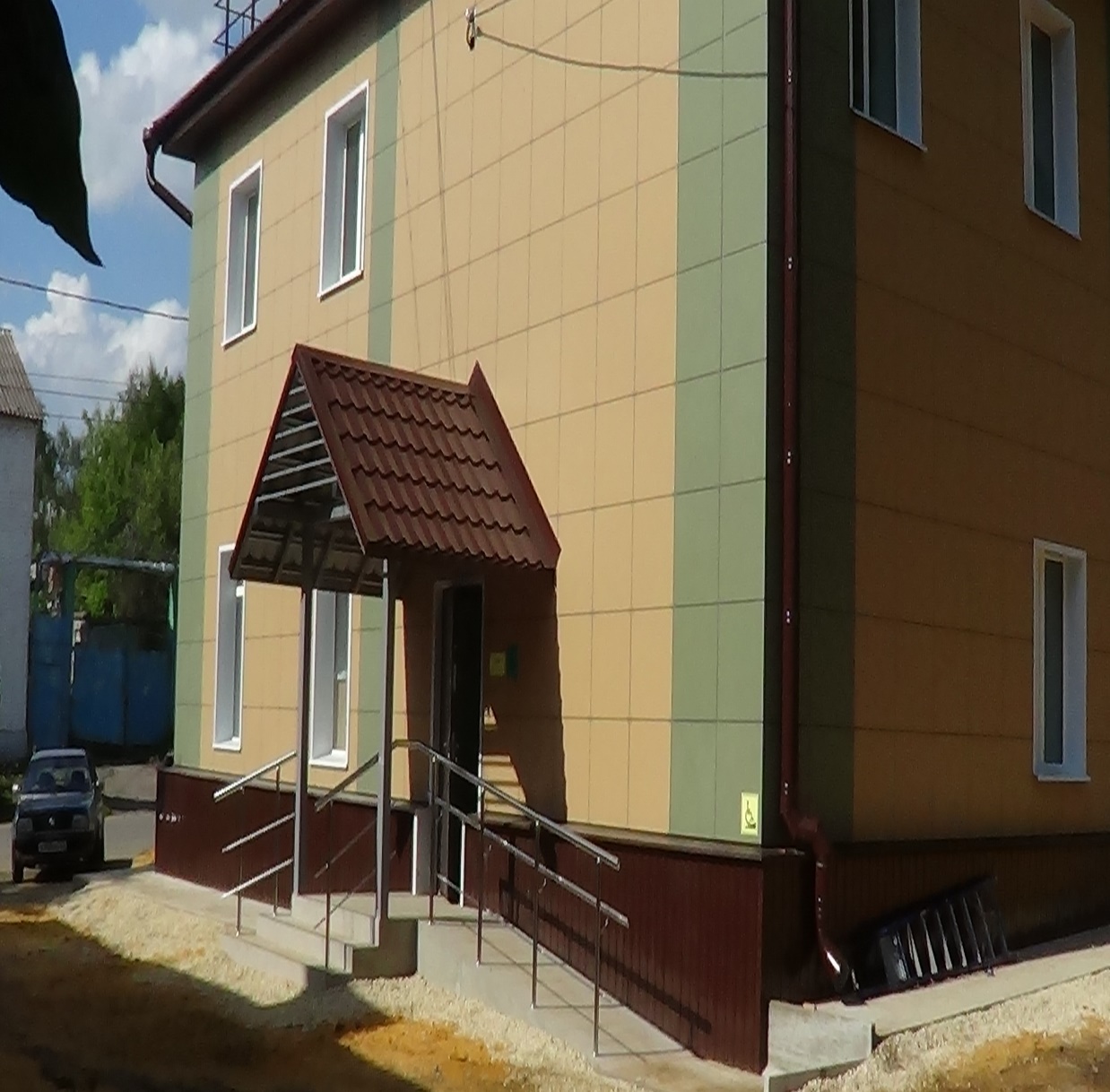 Дошкольное образование
Финансовое обеспечение 2 детских дошкольных учреждений;
Средства областного бюджета на обеспечение государственных гарантий реализации прав на получение общедоступного и бесплатного дошкольного образования в муниципальных дошкольных образовательных организациях
106148,7  в 2021 году
тыс.руб.
Общее образование
Финансовое обеспечение 7 муниципальных  общеобразовательных учреждений;
Средства областного бюджета на обеспечение государственных гарантий реализации прав на получение общедоступного и бесплатного дошкольного, начального общего, основного общего, среднего общего и дополнительного образования детей в муниципальных общеобразовательных  организациях;
101664,8  в 2022 году
тыс.руб.
Дополнительное образование
Финансовое обеспечение МБУДО ДЮСШ Новосильского района, МБУДО «Центр творчества» Новосильского района, МБУ ДО "Новосильская ДШИ».
Молодежная политика и оздоровление детей
 средства на реализацию муниципальной программы « Молодежь Новосильского района», в том числе финансирование в рамках данной программы Подпрограммы «Дети Новосильского района», «Комплексные меры противодействия злоупотреблению наркотиками и их незаконному обороту»
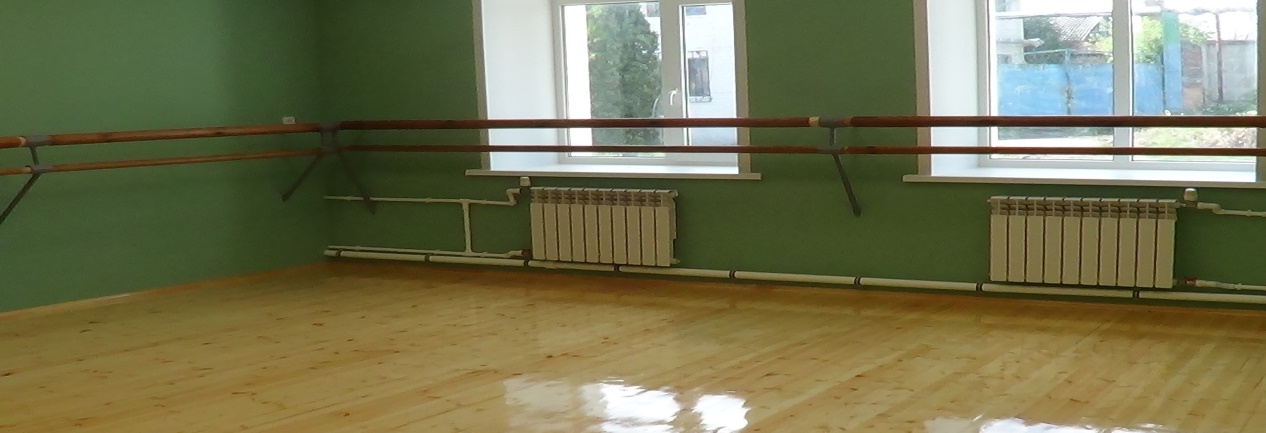 89204,8 в 2023 году
тыс.руб.
Другие вопросы в области образования
Обеспечение деятельности Муниципального казенного учреждения «Централизованная бухгалтерия муниципальных образовательных учреждений Новосильского района Орловской области»
Расходы на содержание отдела образованния.
Расходы на культуру
Расходы  бюджета муниципального образования Новосильского района Орловской области на учреждения культуры на 2021 год запланированы  в рамках муниципальной программы «Развитие культуры и искусства, дополнительного образования в Новосильском районе»  в сумме 18049,3 тыс. руб. На плановый период  2022 г. –  15805,0 тыс. руб., на 2023 г. – 13812,0 тыс. руб.
Расходы на социальную политику
5612,2
 тыс.рублей 2021г.
Пенсионное обеспечение
выплата пенсий за выслугу лет муниципальным служащим
8834,7
 тыс.рублей 2022г.
8740,6
 тыс.рублей 2023г.
Социальное обеспечение населения
меры социальной поддержки гражданам за счет средств областного бюджета
Охрана семьи и детства
меры социальной поддержки семей с детьми за счет средств областного бюджета
Расходы на физическую культуру и спорт тыс. рублей
Предоставление межбюджетных трансфертов  из районного бюджета в бюджеты поселений
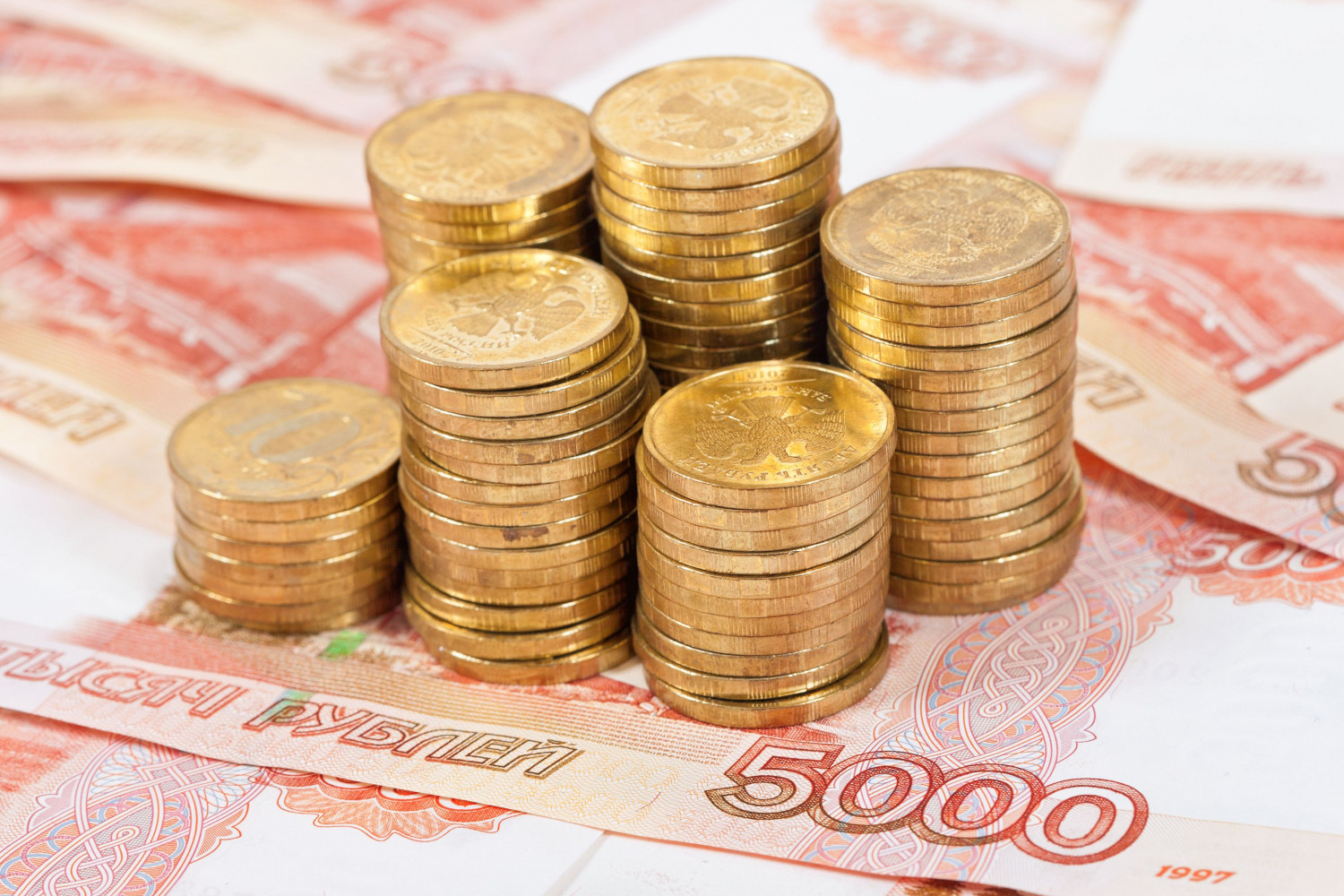 Объем муниципального долга Новосильского района
Верхний предел муниципального долга Новосильского района
Предельный объем муниципального долга Новосильского района
Информация для контактов
Контактная информация:
Начальник Финансового отдела администрации Новосильского района
 – Сергеева Екатерина Алексеевна
График работы с 8-00 до 17-00, перерыв с 12-00 до 13-00.
Адрес :Орловская область, г. Новосиль, ул. Карла Маркса, д.16.
Телефоны (8 48673) 2-13-81, факс ( 8 48673) 2-15-71
34